Contract Management ELDS
Handling of Commercial T&C in sales process
Contracting Process
General Principles
Terms and Conditions are an integral part of the offering and must be considered adequately in pricing.
As much as possible, they should follow our standard T&C and the EL-internal T&C defined in ELFI-BP-031.
Customer T&C must be checked by legal or contract management; the ELDS Minimum Commercial Standards (see hereafter) serve as a negotiation guideline.
Deviations from the internal T&C must be communicated to the Manufacturing Unit (MU) by the LSO.
The risk of commercial terms and conditions must be allocated to that entity which best has control over it. 
Internal Procedures, in particular for Risk Review (ELFI-BP-01) and Internal Contracting (ELFI-BP-03) must be followed.
Slide 2
June 13, 2022
Contract Management in ELDS
Process Overview
Standard T&C?1
Contract Manager or Legal
Checks customer T&C
In line with EL-internal T&C?
B2B agreed with MU?
Take risk on LSO side?2
NO GO
No
No
No
No
Yes
Yes
Yes
Yes
GO
Slide 3
June 13, 2022
Contract Management in ELDS
Process Description
Step 0: 	LSO and MU have to agree on the essential parts of the contract, in particular the goods and/or services to be sold, technical specification, price and delivery time. Credit Assessment and Trad Compliance Checks to be done at this stage.
Step 1:	The Tender Responsible checks, whether the T&C are in accordance with a pre-approved standard (ABB T&C; Pre-approved Frame Agreement).
Step 2:	Contract Manager or Legal checks whether Customer provided T&C are in line with EL-internal T&C and supports negotiation to bring them in line with EL-internal T&C.
Step 3:	T&C that are in line with the EL-internal T&C are considered acceptable to the MU and the internal contract between LSO and MU will be in accordance with EL-internal T&C.
Step 4:	If T&C are still not in line with EL-internal T&C, LSO contacts MU to agree on a Back-to-Back (B2B) and its impact on pricing.

Note 1:	The risk of T&C not in line with the EL-internal T&C not explicitly accepted as a B2B by the MU lies with LSO insofar that they exceed the EL-internal T&C. LSO can include up to 50 kUSD added value incl. commercial risk. Anything above needs to be approved by GMS or Contract Management.
Note 2:	The requirements and triggers for Risk Review apply in addition to the requirements herein.
Slide 4
June 13, 2022
Internal Contracting in EL
ELFI-BP-03
E-Learning - ABB EL Internal Contracting Policy
Slide 5
June 13, 2022
Change Order Process
The process for variations after contract signature is in accordance with Clause 3.1 and 3.2 of the EL-internal T&C:

3.1 Within the general scope of the Goods and/or Services purchased, ABB Buyer may place variation orders for such Goods and/or Services, which may include an increase or decrease in the quantity, quality, or character of the Goods and/or Services or parts thereof as well as changes to the schedule. Upon receipt of a variation order, ABB Seller shall latest within seven (7) calendar days submit to ABB Buyer an estimate describing the variation work and expected impacts on price and schedule. ABB Buyer shall accept or reject such estimate in writing; if accepted by ABB Buyer, the Contract is deemed amended accordingly. 
3.2 If ABB Seller believes a variation is required, ABB Seller shall at the latest within seven (7) calendar days after the occurrence giving reason to such assumption submit to ABB Buyer an estimate describing the variation work and expected impacts on price and schedule. ABB Buyer shall accept or reject such estimate in writing; if accepted by ABB Buyer, the Contract is deemed amended accordingly. 

If this process is not followed, the risk of late delivery or additional cost remains with LSO.
Slide 6
June 13, 2022
Minimum Commercial Standards ELDS – 1
Limitation of Liability,  in accordance  with CFLI-CP-11 (Max. 100% of contract value, liability only if ABB is at fault; indirect and consequential damages  excluded )
Delivery
Liquidated Damages (L/D) for Delay 0,5% - 1.0% of delayed portion per full week up to 10% of contract price (or alternatively 0.1% of delayed portion per day up to 10% of contract price) only if solely attributable to ABB´s  fault; L/D are sole remedy for delay, except for termination after the max. L/D‘s have been reached. Exclude (technical) Performance L/D.
Delivery time counted from design freeze/approved documentation by customer and (in case of need based on credit assessment) receipt of financial security (L/C or advance payment). If design approval is delayed by customer, ABB has a right to postpone delivery accordingly. 
Incoterms: to get quicker revenue recognition in entire value chain there needs to be a full back-to-back on the Incoterms, including named place; recommended Incoterms CPT, CFR, FCA named port. 
Force Majeure clause to be included in the contract. 
Warranty
warranty period under control of ABB (warranty start latest clause), including repaired and replaced items; no evergreen warranty . Recommended warranty period  12/24 months from notification of readiness for delivery.
ABB to have the choice  to repair or replace; exclude additional claims out of warranty (“sole and exclusive remedy”).
Specify content of warranty, limit to errors caused by faulty design, material and workmanship.
IPR: protection of intellectual property and knowhow of ABB. No transfer of any IPR, including specifically developed IPR for customer. 
Variation Clause: Customer variations only upon mutual agreement and with price adjustment / time extension (considering availability of engineering & production slot in factories). 
Bid validity as short as possible (max. 30 days).
Slide 7
June 13, 2022
Minimum Commercial Standards ELDS – 2
Payment conditions max. 90 days, milestones and latest clause: a) 10 – 30 % advance payment after contract signature. b) 70 – 90% payment pro-rata delivery of each Lot but latest xy days after FAT/notification readiness for delivery. c) 0 – 10% after delivery on site. d) Partial invoicing and corresponding revenue recognition based on delivery of each lot (instead of complete delivery).
Price Escalation & Inflation Clause  or other means must be included to mitigate inflation risk. For long-term frame agreements (>1 year), detailed escalation formula in the contract with the right to revise the price based on the escalation formula at least every 3 months.
Material Shortage Clause. For proper risk mitigation, a material shortage clause should be used due to the shortage of raw material, electronic components and transportation capabilities worldwide likely to last for the foreseeable future.
Credit assessment is the responsibility of FES; risk of non-payment and bonds excluded from back-to-back with FF for non-CIT-FES units; FF need to be be involved in payment security settings during bidding/contract preparation
Suspension-Period limited to max. 90 days, after which all costs to be paid by customer. 
Termination for larger and more complex projects: in case of termination for convenience, ABB must have the the right to claim cost, overheads and margin. Consider cost curve for contract cancellation or reduction in scope.
For contracts including services on site: Separate contracts for delivery and services (installation/commissioning) to speed up revenue recognition and limit tax exposure.
Arbitration and applicable law: Neutral Dispute resolution; Swiss Law preferred for international Contracts. National law acceptable in national contracts. Exceptions require approval by local legal counsel.

Consider separate rules for technology, nuclear (CFLI-CP-10), military applications, Trade Compliance and ABB‘s Sensitive Country Policy (CFLI-CP-05)
Note: RRs for projects <5MUSD fulfilling the Min. Commercial Standards will only require a Lean RR (Project Information Tab only, desktop review)
Slide 8
June 13, 2022
Covering Price Volatility Risk in Contracts
Checklist
There is no one single clause that will protect ABB against price volatility – we need to negotiate contracts with built-in flexibility: 

Price Escalation or Inflation Clauses - Include Price Escalation Clause to all offers (mandatory) and contracts (where possible, especially for long-term contracts)
Raw Material Procurement - Do we know which are the most critical raw materials we procure? Which ones have the longest lead time? Ensure this is reflected in the milestone payment schedule or advance payment arrangement. Contact ELDS Category Team Leader.  
Milestone Control – are we in control over the requirements for milestone completions? If not, what are our mitigations?
Material Shortage & Transport Cost Clause – these clause serve to ease discussions with the customer. Do we have them included? 
Liquidated damages – do we have the option to impose liquidated damages or increase pricing if the customer delays its obligations after signature of the contract? 
Suspension – Under what circumstances can we and customer suspend, and will the effect be on our pricing? 
Restart after Force Majeure of Suspension – Do we have/use the option to assess the situation and agree to new pricing before restart? 
Change Orders – do we optimize the change order requests to assess before acceptance without pricing consideration? 
Delivery to storage – do we have a delivery to storage option?
Slide 9
June 13, 2022
Instruments of protections
Short cycle business ( components) – prices to be re-evaluated every quarter ! 

Short validity of tenders in order to have a chance to recalculate price if needed (every tender valid for longer than 3 months must consider contingency provision). 

Where possible, Freight should be excluded from fixed (incl. wording to the effect that Freight will be charged at actual cost + 5% at the time of transportation) 

Escalation clauses to be used in all tenders (both for commodities, labor inflation and where valid also for currency fluctuations). If escalation clauses are not possible, contingency provision must be used in full cost model.

Frame agreements must include regular price update mechanism during Frame agreement duration.

FCM for all ELDS businesses to be regularly updated to capture newest cost development (minimum quarterly). Authorization of FCM below target margin (as per APP) to be approved by higher level (as per local and global RR policies). Configurators to be updated in continuous mode to cover rapid cost development. 

Special provision to be built in our pricing  mainly for longer cycle business

Wherever possible we need to try to re-price OBL.
Slide 10
June 13, 2022
ELDS 2022 model (contingency as % of revenue)
ShoShort cycle (deliveries up to 3 months from P.O.)
Mid cycle (up to 12 months from P.O.)
Long cycle (up to 24 months from P.O.)
Standard FCM provision covering:
Warranty ( depending on its duration) 
Operational contingency ( tight time schedule, technical risks, payment risks) 
Currency where applicable
New products risk ( TSA)
Longer than 3 months tender validity
Based on business type and provided specific job conditions 

min 4%
up to full risk coverage
Based on business type and provided specific job conditions 

min 4%
up to full risk coverage
Based on business type and provided specific job conditions 

min 4%
up to full risk coverage
+
+
+
+
Special minimum provision covering inflations on commodity , labour, freight/energies
0%
4%
 out of which: commodity 2%, freight 1%, labor 1%
6.5 %
  out of which: commodity 3%, freight 1,5%, labor 2%
Price lists to be recalculated quarterly
Costs for FCM to be updated quarterly in all tools ( configurators etc)
Costs for FCM to be updated quarterly in all tools ( configurators etc)
Implementation logic in ELDS value chain: 
CPP and SWGR must cover entire project value 
Local sales units and Packaging units (as well as customization units)  to cover their own value added (all other parts have been considered already in CPP and SWGR). Own value add on packaging must cover also 3rd party content.
Slide 11
June 13, 2022
Price Escalation & Inflation Clause
General Principles
Price Escalations Clauses must be part of the offer (at minimum for commodities, labor inflation and where valid also for currency fluctuations). In contracts, the risk must be adequately covered, e.g. by hedging, fix prices from suppliers, price escalation formulas, especially for long term contracts.
The factories, with support from the respective GPG, decide on appropriate formulas to calculate price escalations.
Formulas can be based on Producer Price Index (PPI) or individual indices for components (e.g. electronics), raw materials (e.g. copper, steel, plastic), wages, or any other relevant price element. The decision must take into consideration what offers the best possible risk mitigation for the respective manufacturing unit based on specific contract requirements and applicable industry indices in relevant country/geography.
In case of multiple supply units for the same project and the same customer, factories should agree on one common price escalation approach, if possible 
The LSU must follow the instructions of the factories and include the relevant price escalation mechanism in their offer.
If escalation clauses are not possible, adequate contingency provisions must be used in Full cost model. Frame agreements must include regular price update mechanism during Frame agreement duration. See further guidance in the section “Instruments of protections and ELDS contingency model”
This topic to be discussed in (local or global) Risk Reviews.
Examples of Price Escalation clauses can be found here: ELDS M&S. For questions or support with the detailed price escalation formula, please contact the ELDS Global Product Marketing Manager (GPMM) covering the product group being offered.
Once the contract is signed and/or the PO received,  the commodity risk must be managed in line with Group Electrification Business Area Policy ELTR-BP-03. In countries where hedging is not applicable, appropriate risk provisions must be maintained in FCM (subject to GPG approval)
Slide 12
June 13, 2022
ELDS Frontend Sales Operational Handbook
Price escalation clause – price adjustment process
Pre-requisites
Price escalation clause included in bid submission from the start
Bid validity as short as possible 
Commodity price and Inflation rate information available to LSOs
Price adjustment process
SCM supports the factories/Back-End with access to the latest commodity price and inflation rate movements.
If commodity prices and inflation rates have increased since the last bid submission (escalation trigger), the Factory/Back-End contacts the LSO to trigger the price escalation process.
The Factory/Back-End decides if the price escalation clause should be applied or not and how the new price should be adjusted based on the detailed price escalation formula. 
The Factory/Back-End supports the LSO with recalculating the price based on the detailed Price & Inflation escalation formulas and provides further guidance in the price renegotiation with the customer, if needed.
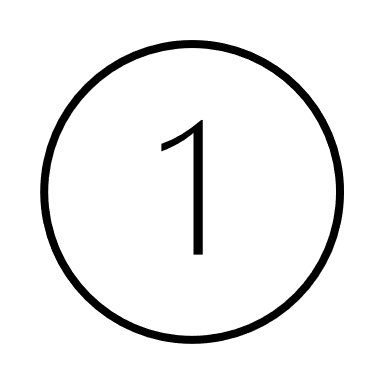 SCM
Commodity price movements/ Inflation
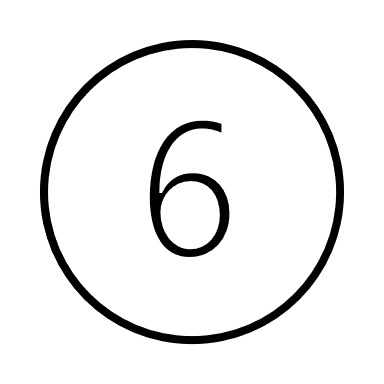 Confirm PO/ contract (change)
Request to recalculate price based on new commodity movements
Customer
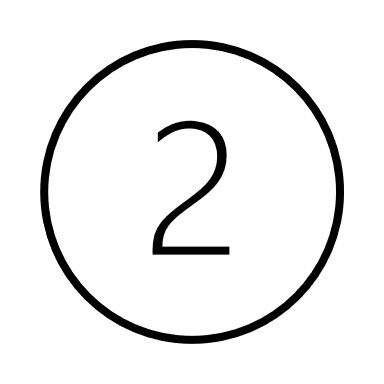 Front-End
LSO
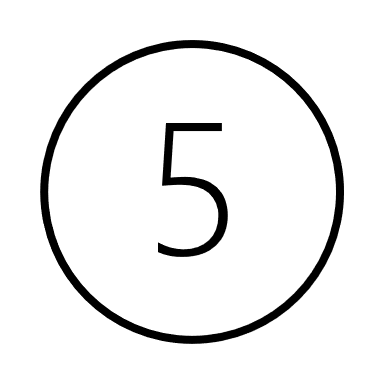 Initiate price 
renegotiation
Support with explaining price adjustment mechanism
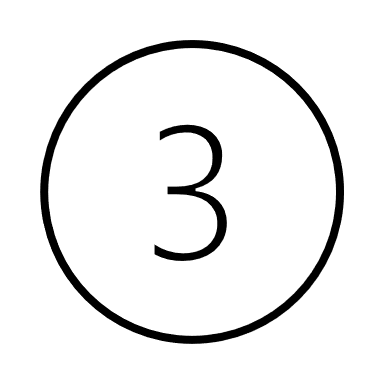 FactoriesBack-End
Confirmation to trigger price adjustment
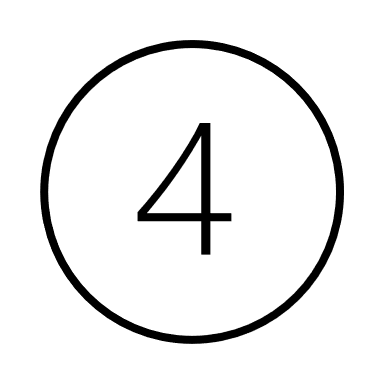 Slide 13
June 13, 2022
Material shortage and transportation cost clauses
The shortage of raw material, electronic components and transportation capabilities worldwide is likely to last for the foreseeable future . For proper risk mitigation, a material shortage clause should be used.

Material shortage clause
“The Parties are aware of the shortage of raw materials, electronic components worldwide which is likely to last for the foreseeable future, as well as of market fluctuations in the availability and cost of other raw materials, commodities, other critical components and transportation capacities. Notwithstanding anything to the contrary in the contract/terms and conditions/purchase order, if  after the date of ABB’s proposal / offer or during the term of the performance of the contract/purchase order there are any changes to availability and / or market conditions for electronic components, raw materials, commodities and transportation capabilities directly or indirectly affecting ABB’s performance, ABB shall be entitled to relief in the schedule of the performance or delivery of the directly or indirectly affected scope of work under the contract/purchase order. In such circumstances, the Parties shall meet without delay and discuss in good faith to find a mutually agreeable solution, with  equitable adjustment to the contract/purchase order date of delivery or completion. Customer hereby acknowledges and agrees that in said circumstances ABB may not be able to comply with the originally agreed delivery or completion schedule and that ABB shall not be liable for any liquidated or actual damages in connection thereto.”

Transportation cost clause
“The offer is based on [insert Incoterms]. Due to current fluctuations in transportation cost, the transportation cost is given as a separate line item and is to be considered a non-binding estimate based on current market prices. At the time of delivery, ABB will use reasonable efforts to get optimum transport arrangements and the actual cost will be invoiced by ABB to the Purchaser. In no case will ABB be liable for any increase in transportation cost at the time of delivery.”
Slide 14
June 13, 2022
ELDS Margin Triggers for Risk Review (RR)
New concept 2022**
Note: RRs for projects <5MUSD fulfilling the Min. Commercial Standards will require a Lean RR (Project Information Tab only, desktop review)
Slide 15
June 13, 2022
Cross References / Resources
Corporate Regulation Nuclear CFLI-CP-10 https://search.abb.com/library/Download.aspx?DocumentID=CRLI-10&LanguageCode=en&DocumentPartId=&Action=Launch
Corporate Regulation Contracts CFLI-CP-11 https://search.abb.com/library/Download.aspx?DocumentID=CRLI-11&LanguageCode=en&DocumentPartId=&Action=Launch
Corporate Regulation Risk Review CFLI-CP-12 https://search.abb.com/library/Download.aspx?DocumentID=CRLI-12&LanguageCode=en&DocumentPartId=&Action=Launch
Global Trade CFLI-CP-05 (Sensitive Countries Protocol under 3. References) https://search.abb.com/library/Download.aspx?DocumentID=CRLI-05&LanguageCode=en&DocumentPartId=&Action=LaunchDirect Link: https://search.abb.com/library/Download.aspx?DocumentID=CRLI-05&LanguageCode=en&DocumentPartId=&Action=Launch  
EL Business Policy EL-Internal Contracting ELFI-BP-03
https://search.abb.com/library/Download.aspx?DocumentID=9AKK107991A9440&LanguageCode=en&DocumentPartId=&Action=Launch
EL Business Policy RISK MANAGEMENT ELFI-BP-01https://go.insideplus.abb.com/businesses/electrification/business-functions/risk-management
Slide 16
June 13, 2022